Літературно-меморіальний будинок-музей
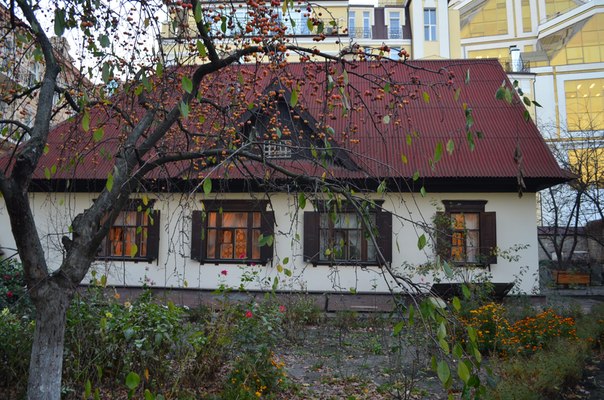 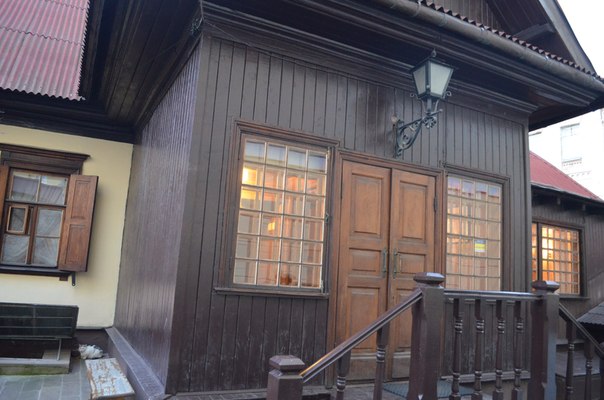 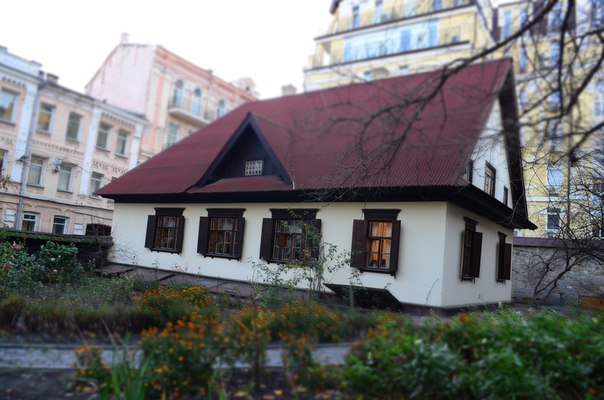 Кімната, в якій жив Тарас Шевченко
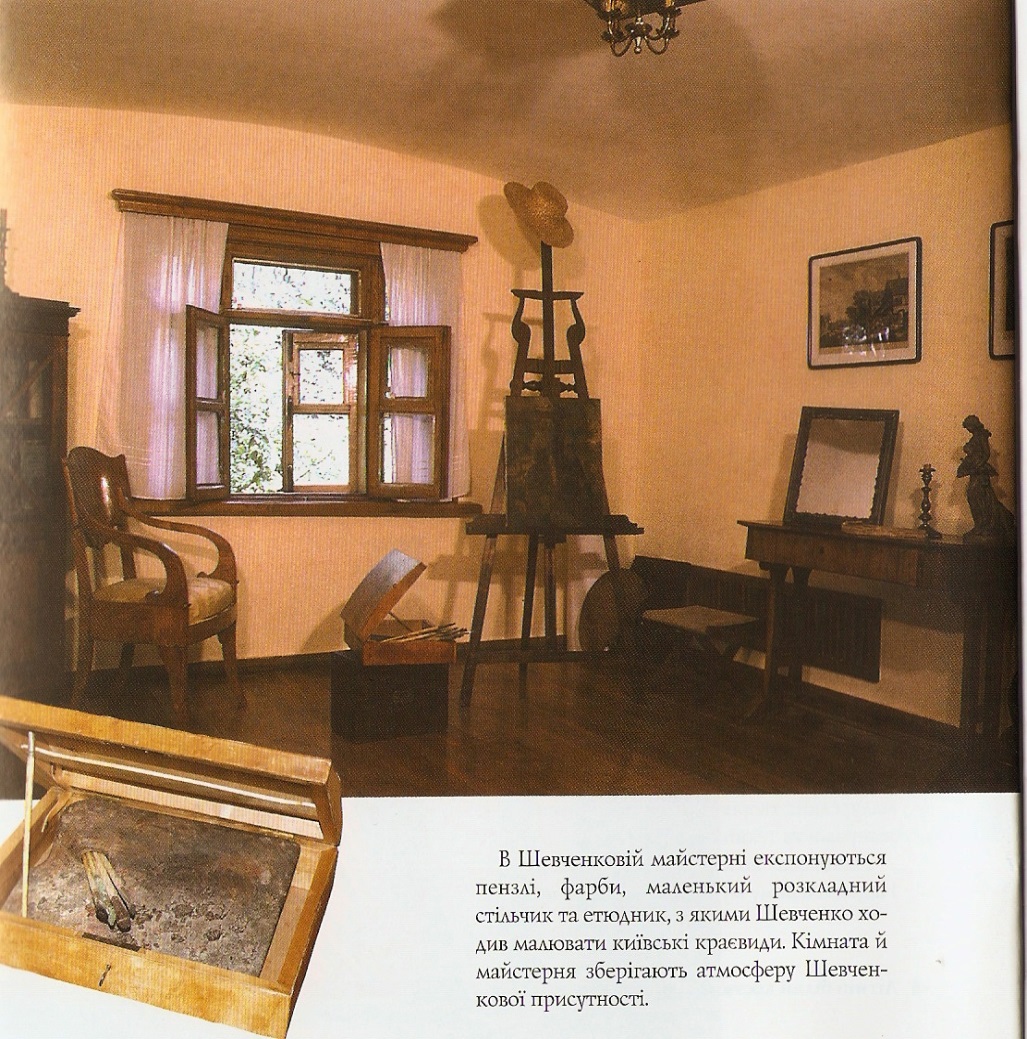 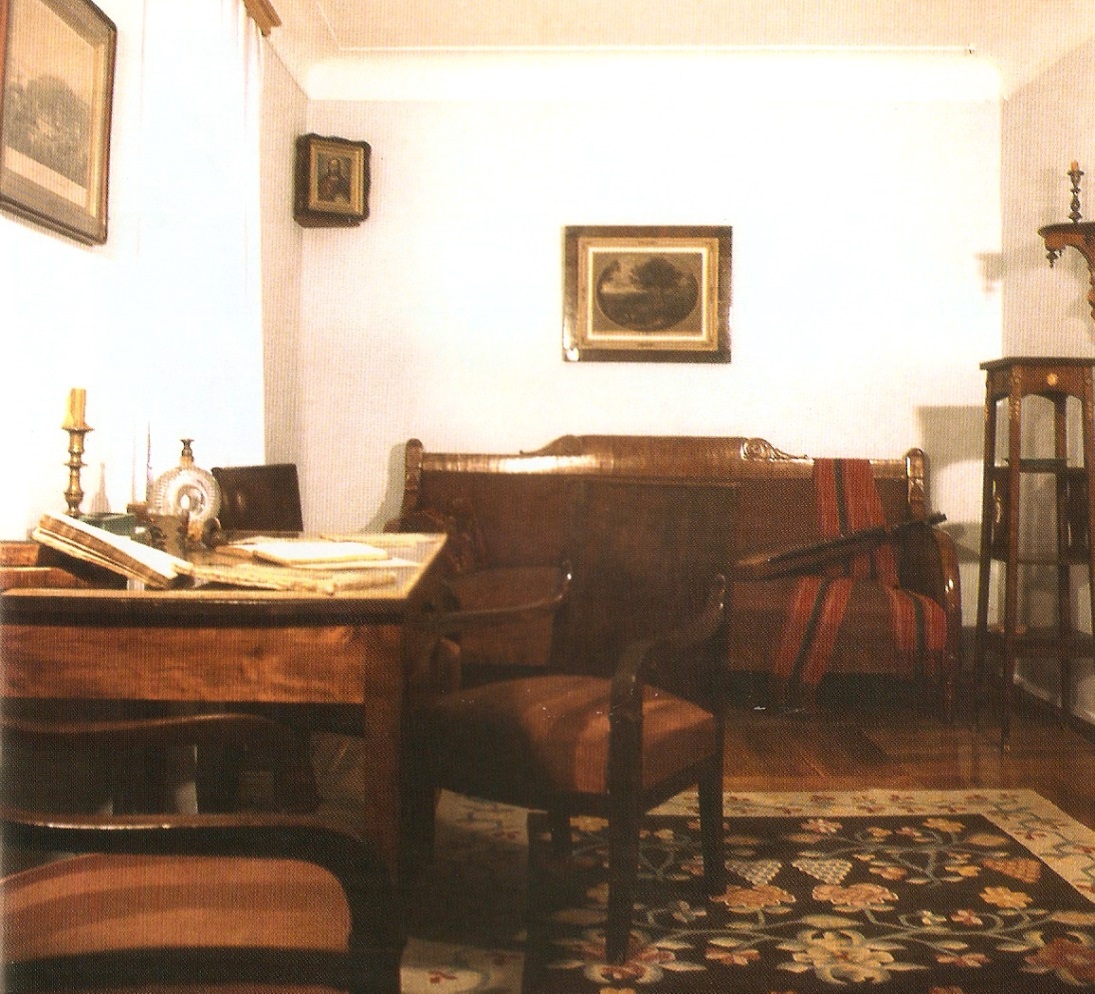 Тарас Шевченко створив 835 різних за жанром картин, з яких понад 100 портретів. 278 робіт, які відомі з різних джерел, до сьогодні не знайдено.
Використо-вував такі художні техніки: Акварель; Олія; Олівець; Офорт; Сепія; Туш; Гравюра.